মাল্টিমিডিয়া শ্রেণিকক্ষে সকলকে স্বাগত
পরিচিতি
উম্মে হাবিবা আক্তার
   প্রভাষক (সমাজবিজ্ঞান)
   বওলা ডিগ্রি কলেজ
   ফুলপুর , ময়মনসিংহ
বিষয়ঃ  সমাজবিজ্ঞান 
     শ্রেণিঃ  দ্বাদশ
     অধ্যায়ঃ বাংলাদেশের নৃগোষ্ঠীর জীবনধারা
    পাঠঃ   সাঁওতাল
    সময়ঃ ৪০ মিনিট
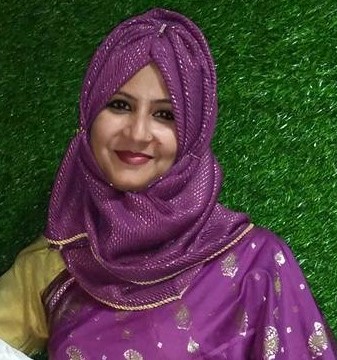 এসো একটি ভিডিও দেখি
আজকের পাঠের বিষয় কি?
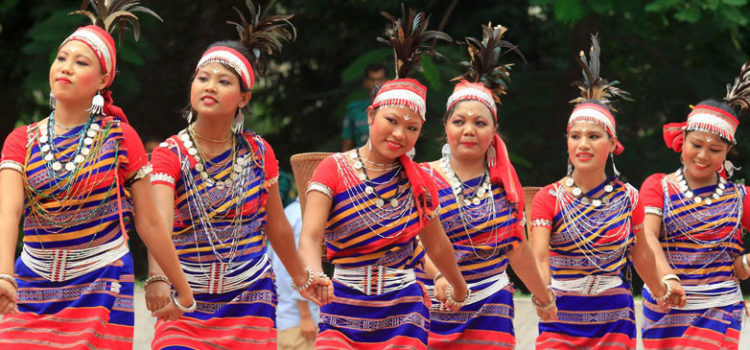 সাঁওতাল
শিখনফল
এই পাঠ শেষে শিক্ষার্থীরা-
     সাঁওতাল বাস কোথায় কোথায় তা বলতে পারবে। 
     সাঁওতাল শিক্ষা,ভাষা, ধর্ম সম্পর্কে বলতে পারবে।
     সাঁওতাল জীবনব্যবস্থা সম্পর্কে ব্যাখ্যা করতে পারবে।
সাঁওতালরা কোথায় বাস করে?নিচে একটি মানচিত্রে মাধ্যমে দেখি-
রাজশাহী
লালমনিরহাট
নীলফামারী
নওগাঁ
পঞ্চগড়
নাটোর
ঠাকুরগাঁও
চাঁপাইনবাবগঞ্জ
দিনাজপুর
বগুড়া
ময়মনসিংহ
জয়পুরহাট
খাগড়াছড়ি
রংপুর
সাঁওতালদের পরিবার ও বিচারব্যবস্থা
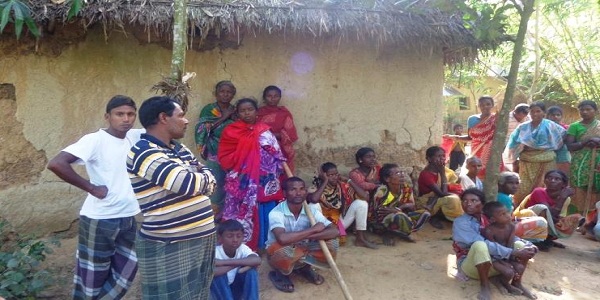 সাওতালরা মূলত ১২টি গোত্র বা টোটেমে বিভক্ত। সাঁওতালি ভাষায় এ গোত্রগুলোকে ‘পারিস’ বলা হয়। সাঁওতাল সমাজ পিতৃপ্রধান। সাওতালদের পরিবার যৌথ পরিবার। বর্তমানে একক পরিবার দেখা যায়।
সাঁওতালদের বিবাহ
সাওতাল সমাজে একই গোত্রের মধ্যে বিবাহ নিষিদ্ধ। সাঁওতালি সমাজে বিধবা বিবাহের প্রচলন আছে। সাঁওতালি ভাষায় বিধবাকে ‘রান্ডি’ বলা হয়।
সাঁওতালদের জীবনব্যবস্থা
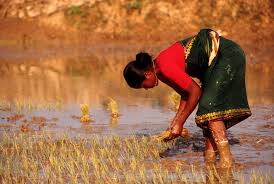 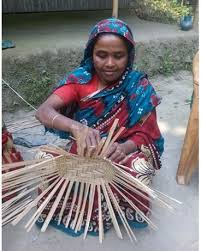 সাঁওতালদের জীবিকা নির্বাহের প্রধান উপায় কৃষি কাজ। নারী-পুরুষ উভয়ই মাঠে কাজ করে। বীজ বুনা ও ফসল তলার কাজ মেয়েরা করে।
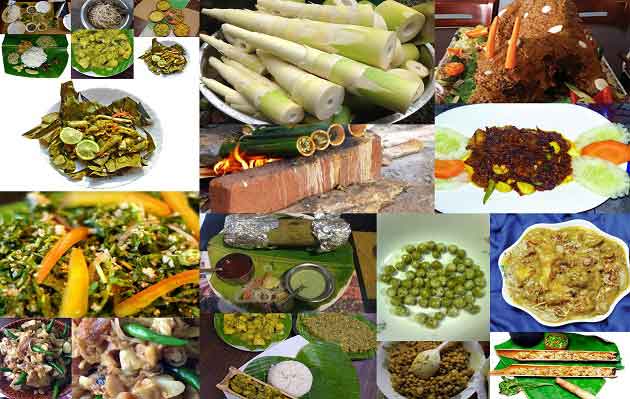 সাঁওতালদের খাদ্যাভ্যাস
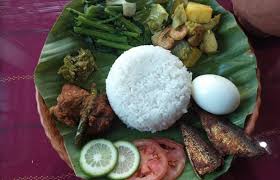 সাঁওতালদের দৈনন্দিন খাদ্যতালিকায় ভাত,মাছ,শাক-সবজি,বনের পশু-পাখির মাংস ও ফলমূল।ধর্মীয় ও পারিবারিক অনুষ্ঠান ও পূজা-পার্বণের সময় ‘হাড়িয়া’ পান করে।
খুপার কাঁটা
সাঁওতালদের পোশাক-পরিচ্ছেদ ও অলংকার
মান্দালী
বালা বা চুড়ি
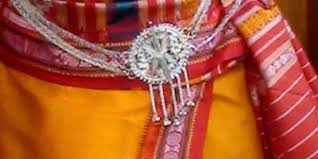 কানের দুল
বাহুতে বাজুবন্দ
বিছা
উত্তমাঙ্গে ও নিম্নাঙ্গে মোটা কাপড়ের বস্ত্র ‘ফতা’ পরে
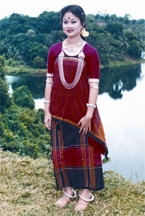 সাঁওতাল পুরুষরা  ধুতি,লুঙ্গি ও গামছা পরিধান করে
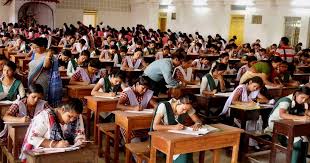 সাঁওতালদের ভাষা,শিক্ষা ও ধর্ম
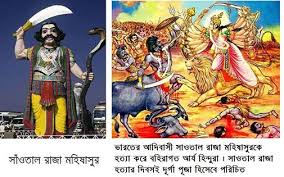 সাঁওতালরা এখনো শিক্ষার হার কম।ওরা চিকিৎসার জন্য অঝার উপর নির্ভরশীল।
সাঁওতালরা একাংশ সনাতন হিন্দু ও অন্য অংশ খ্রিষ্টধর্মে বিশ্বাসী।
সাওতালদের ভাষা দুটি উপভাষায় বিভক্ত-কারমেলি ওমাহলেস
সাঁওতালদের উৎসব ও অনুষ্ঠান
সাঁওতালদের সবচেয়ে ঊৎসব হলো সোহরাই । পৌষ ও মাঘ মাসে এই উৎস
সাঁওতালদের অন্ত্যেষ্টিক্রিয়া
সাওতাল সমাজে মৃতদেহ দাহ ও সমাধিস্থ উভয় প্রকার প্রথাই প্রচলিত।
মূল্যায়ন
১।বাংলাদেশের কোথায় কোথায় সাঁওতালের বাস করে?
২। সাঁওতালদের ভাষা সম্পর্কে বর্ণনা কর ?
৩। সাঁওতালদের জীবন ব্যবস্থা ব্যাখ্যা কর।
একক কাজ
সাঁওতালদের পোশাক সম্পর্কে আলোচনা কর।
বাড়ির কাজ
সাঁওতাল নবজাতকের নাড়িরজ্জু কর্তনপক্রিয়া বর্ণনা কর।
আল্লাহ হাফেজ